CSc 110, Spring 2017
Lecture 39: searching and sorting
Adapted from slides by Marty Stepp and Stuart Reges
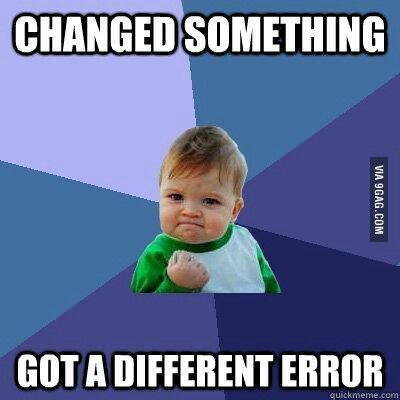 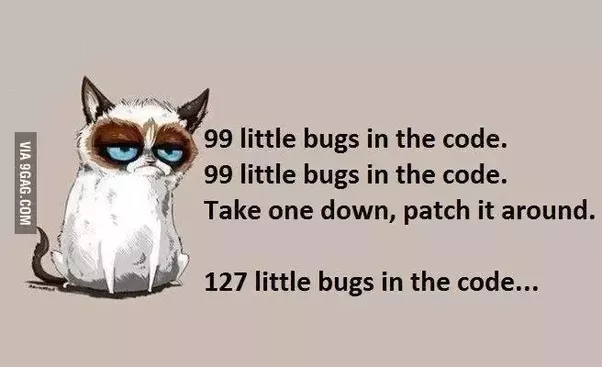 Using binary_search
# index 0  1  2  3   4   5   6   7   8   9  10  11  12  13  14  15
a  =  [-4, 2, 7, 9, 15, 19, 25, 28, 30, 36, 42, 50, 56, 68, 85, 92]

index1 = binary_search(a, 42) 
index2 = binary_search(a, 21)
index3 = binary_search(a, 17, 0, 16)
index2 = binary_search(a, 42, 0, 10)

binary_search returns the index of the number
				or
- (index where the value should be inserted + 1)
binary_search
Write the following two functions:

# searches an entire sorted list for a given value
# returns the index the value should be inserted at to maintain sorted order
# Precondition: list is sorted
binary_search(list, value)

# searches given portion of a sorted list for a given value
# examines min_index (inclusive) through max_index (exclusive)
# returns the index of the value or -(index it should be inserted at + 1)
# Precondition: list is sorted
binary_search(list, value, min_index, max_index)
Binary search code
# Returns the index of an occurrence of target in a,
# or a negative number if the target is not found.
# Precondition: elements of a are in sorted order
def binary_search(a, target, start, stop):
    min = start
    max = stop - 1

    while min <= max:
        mid = (min + max) // 2
        if a[mid] < target:
            min = mid + 1
        elif a[mid] > target:
            max = mid - 1
        else:
            return mid   # target found

    return -(min + 1)    # target not found
Sorting
sorting: Rearranging the values in a list into a specific order (usually into their "natural ordering").

one of the fundamental problems in computer science
can be solved in many ways:
there are many sorting algorithms
some are faster/slower than others
some use more/less memory than others
some work better with specific kinds of data
some can utilize multiple computers / processors, ...

comparison-based sorting : determining order bycomparing pairs of elements:
<,  >, …
Sorting algorithms
bogo sort: shuffle and pray
bubble sort: swap adjacent pairs that are out of order
selection sort: look for the smallest element, move to front
insertion sort: build an increasingly large sorted front portion
merge sort: recursively divide the list in half and sort it
heap sort: place the values into a sorted tree structure
quick sort: recursively partition list based on a middle value

other specialized sorting algorithms:
bucket sort: cluster elements into smaller groups, sort them
radix sort: sort integers by last digit, then 2nd to last, then ...
...
Bogo sort
bogo sort: Orders a list of values by repetitively shuffling them and checking if they are sorted.
name comes from the word "bogus"

The algorithm:
Scan the list, seeing if it is sorted.  If so, stop.
Else, shuffle the values in the list and repeat.

This sorting algorithm (obviously) has terrible performance!
Bogo sort code
# Places the elements of a into sorted order.
def bogo_sort(a):
    while (not is_sorted(a)):
        shuffle(a)

# Returns true if a's elements 
#are in sorted order.
def is_sorted(a):
    for i in range(0, len(a) - 1):
        if (a[i] > a[i + 1]):
            return False
    return True
# Swaps a[i] with a[j].
def swap(a, i, j):
    if (i != j):
        temp = a[i]
        a[i] = a[j]
        a[j] = temp

# Shuffles a list by randomly swapping each
# element with an element ahead of it in the list.
def shuffle(a):
    for i in range(0, len(a) - 1):
        # pick a random index in [i+1, a.length-1]
        range = len(a) - 1 - (i + 1) + 1
        j = (random() * range + (i + 1))
        swap(a, i, j)
Selection sort
selection sort: Orders a list of values by repeatedly putting the smallest or largest unplaced value into its final position.

The algorithm:
Look through the list to find the smallest value.
Swap it so that it is at index 0.

Look through the list to find the second-smallest value.
Swap it so that it is at index 1.
	...

Repeat until all values are in their proper places.
Selection sort example
Initial list:



After 1st, 2nd, and 3rd passes:
Selection sort code
# Rearranges the elements of a into sorted order using
# the selection sort algorithm.
def selection_sort(a):
    for i in range(0, len(a) - 1):
        # find index of smallest remaining value
        min = i
        for j in range(i + 1, len(a)):
            if (a[j] < a[min]):
                min = j
        # swap smallest value its proper place, a[i]
        swap(a, i, min)
Selection sort runtime (Fig. 13.6)
How many comparisons does selection sort have to do?
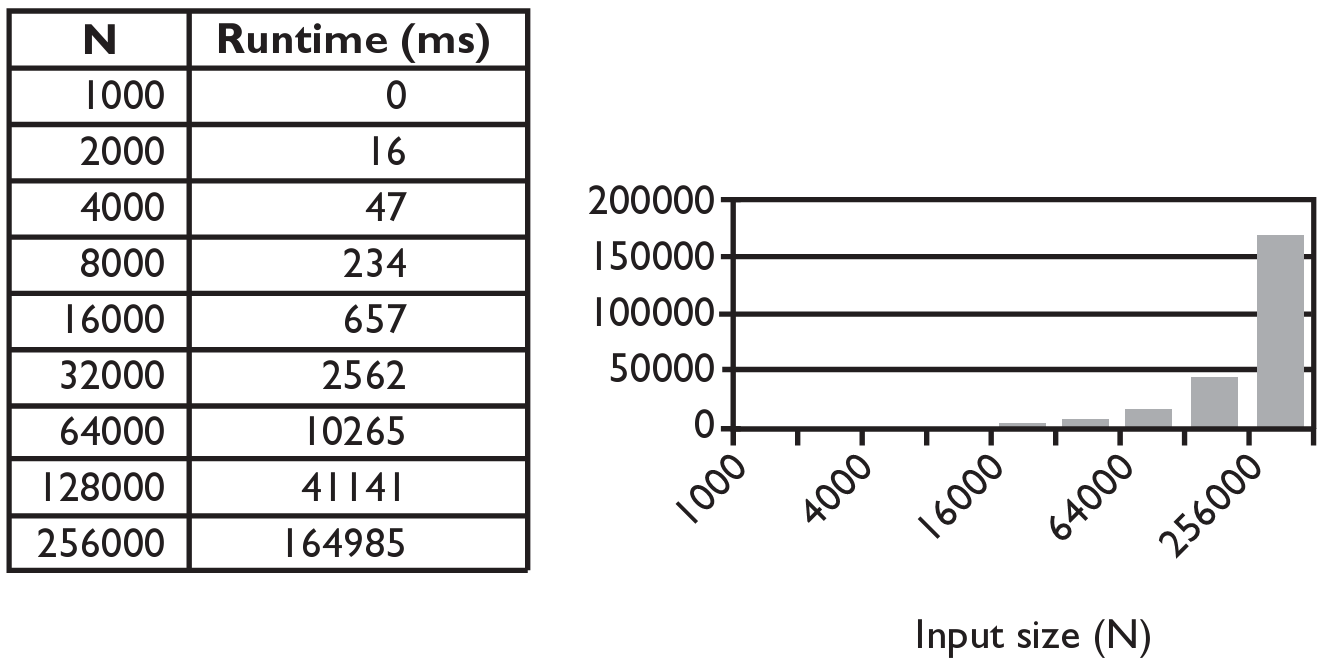 Similar algorithms
bubble sort: Make repeated passes, swapping adjacent values
slower than selection sort (has to do more swaps)



insertion sort: Shift each element into a sorted sub-list
faster than selection sort (examines fewer values)
22
50
91
98
sorted sub-list (indexes 0-7)
7